BIOLOGIYA
11-sinf
Mavzu:
Inson biosfera omili sifatida.
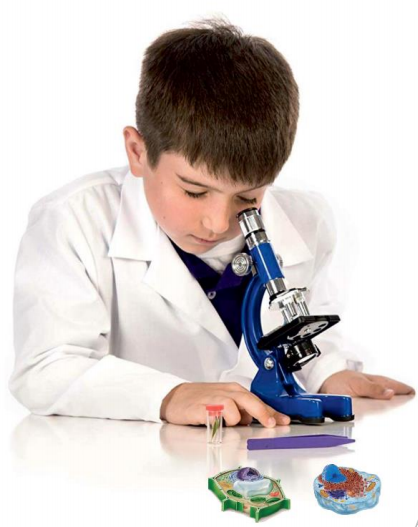 Dars mazmuni
Insonning biosferaga ta’sir qilish usullari
Tabiatdan oqilona foydalanish
Kamchiqindili texnologiyalar
Inson biosfera omili sifatida
Kishilik jamiyatining tabiatga nisbatan tubdan o‘zgartiruvchi ta’siri muqarrar hisoblanadi. Aholi sonining o‘sishi, biosferada mavjud bo‘lgan moddalar va energiyadan xo‘jalik maqsadlarida foydalanishning tobora ortib borishi, undagi aloqa va bog‘liqlik umumiy tuzilmasini qayta qurish natijasida jamiyatning biosferaga ta’siri muntazam ravishda kuchayib bormoqda. Inson faoliyati sayyoraning qiyofasini tobora kuchliroq o‘zgartirmoqda. Aholi sonining ortishi bilan insonning tabiatga nisbatan bo‘lgan ta’sirining kuchayishi bir vaqtda sodir bo‘lmoqda. Agar XVIII asr boshlarida Yer aholisi taxminan 600 mln kishidan iborat bo‘lgan bo‘lsa, hozirgi paytda u 7,5 mlrd dan oshib ketdi.
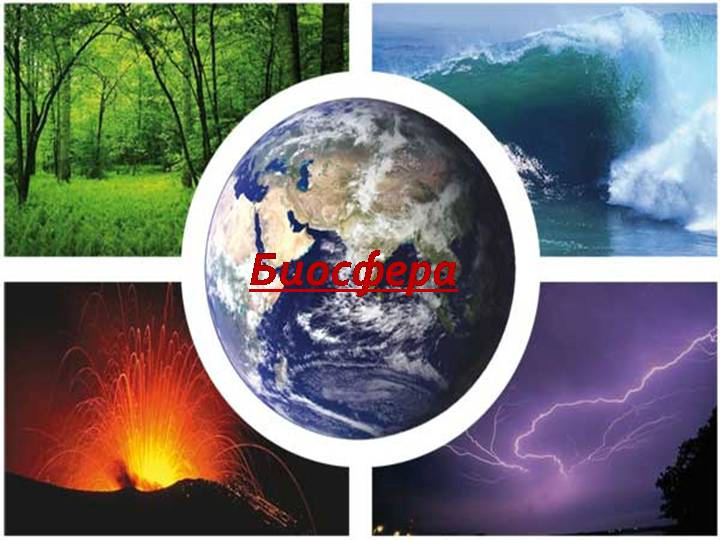 Insonning biosferaga ta’sir qilish usullari
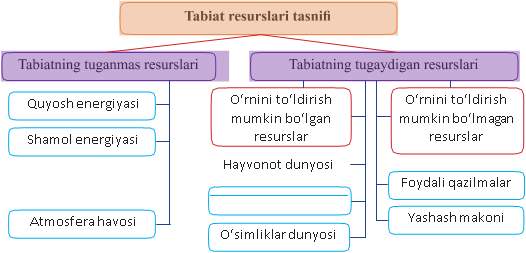 Insonning biosferaga ta’sir qilish usullari
Hozirgi kunning jiddiy muammolaridan biri – birinchi navbatda, sanoat
korxonalari tomonidan karbonat angidrid gazi atmosferaga ko‘p miqdorda chiqarib tashlanmoqda, uning katta qismini o‘simliklar tomonidan fotosintez jarayoniga jalb etilib bo‘lmasligi tufayli sayyora iqlimining asta-sekin isishi yuz bermoqda. Oqibatda bu gaz atmosferaning yuqori qatlamlarida to‘planmoqda va issiqxona deb nomlanuvchi ta’sirni vujudga keltirib, tabiiy issiqlik almashinuviga to‘sqinlik qilmoqda
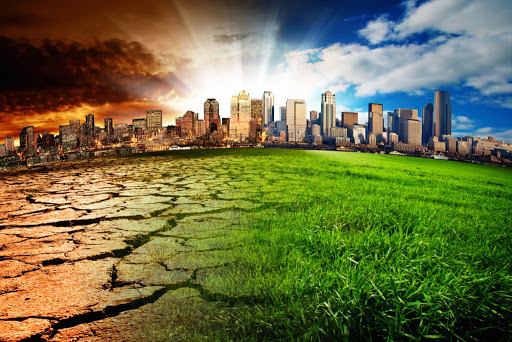 Tabiatdan oqilona foydalanish
Tabiatdan oqilona foydalanish – insonning atrof-muhit bilan o‘zaro munosabatlari tabiiy boyliklarni oqilona o‘zlashtirish, o‘z faoliyatining salbiy oqibatlari oldini olish, madaniy landshaftlarni yaratish, kamchiqindi va chiqindisiz texnologiyalarni qo‘llash, qishloq xo‘jaligi zararkunandalariga qarshi kurashishning biologik usullarini tatbiq etish, ekologik toza yoqilg‘i turlarini yaratish, tabiiy xomashyoni qazib olish va qayta ishlash
texnologiyasini takomillashtirishni nazarda tutadi.
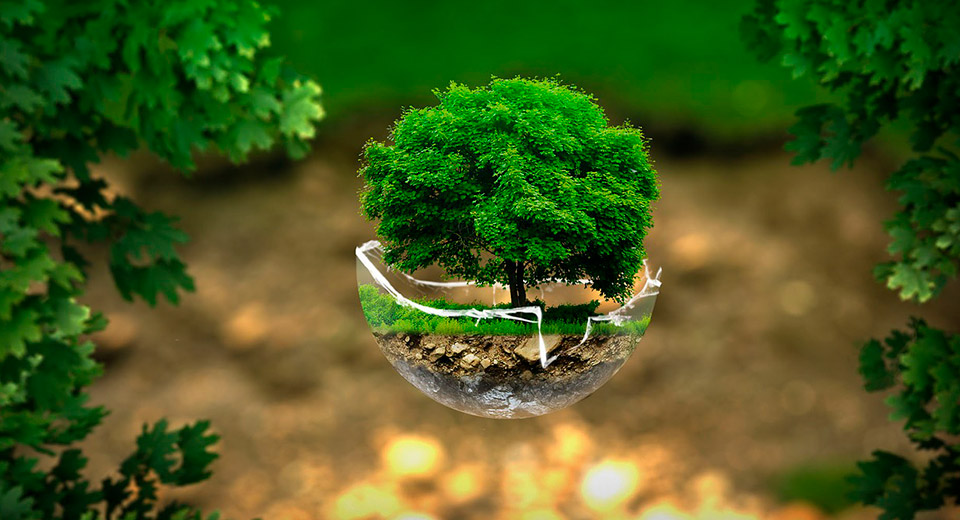 Tabiatdan oqilona foydalanish
Shuningdek, shamol, quyosh energiyasi, to‘lqin energiyasi, daryo oqimi energiyasi kabi ekologik jihatdan toza va tiklanadigan energiya manbalari, o‘simliklar mahsulotlaridan bioyoqilg‘i olish va undan foydalanish – tabiatdan oqilona foydalanish yo‘llaridan biri sanaladi.
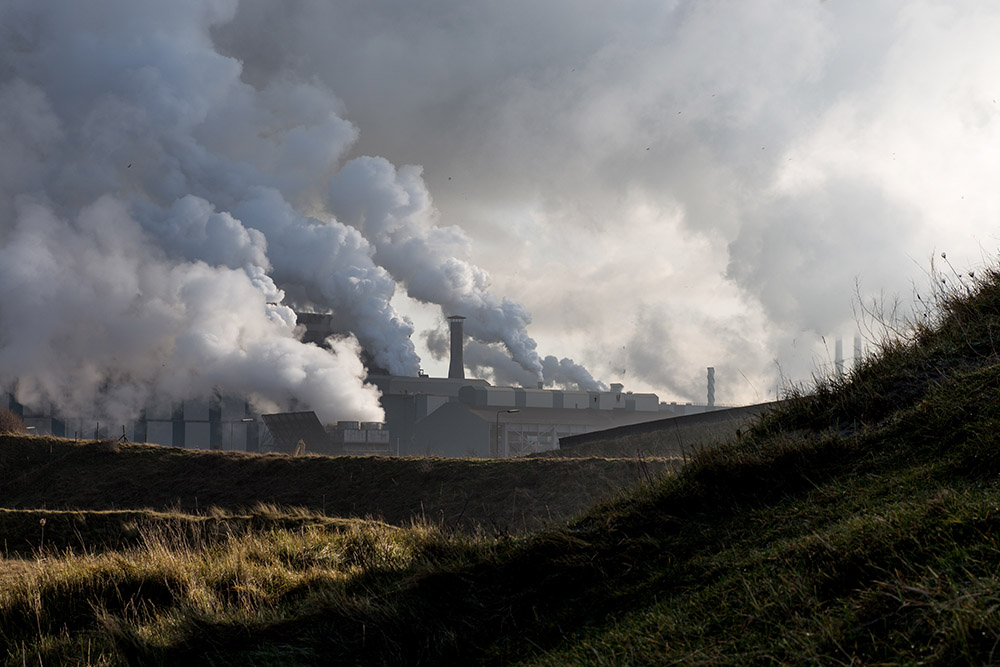 Kamchiqindili texnologiyalar
Kamchiqindili texnologiyalar – qayta ishlanayotgan xomashyo va
chiqindilardan imkon qadar to‘liq foydalanishni ta’minlaydigan ishlab
chiqarish jarayoni hisoblanadi. Mazkur texnologiya asosida moddalar atrofmuhitga nisbatan zararsiz holatda qaytadi.
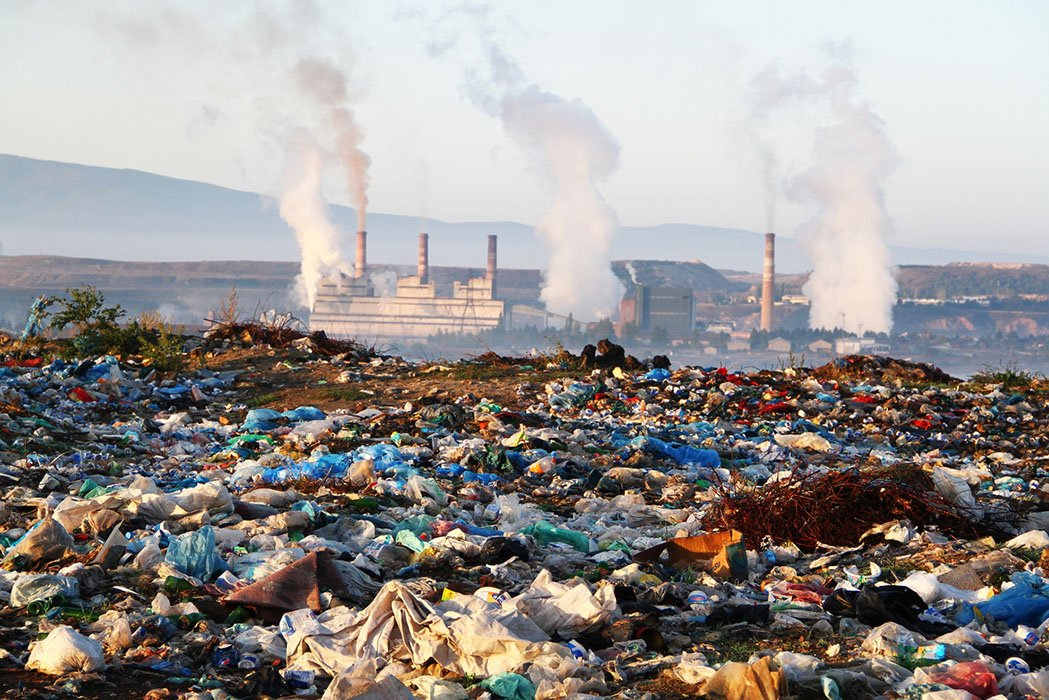 Mustaqil  bajarish uchun topshiriq
Jadvalni to‘ldiring
Mustaqil  bajarish uchun topshiriq
Darslikdagi 171-174 sahifalardagi  mavzularni o‘qing va tushunganlaringizni daftaringizga 
yozib oling.
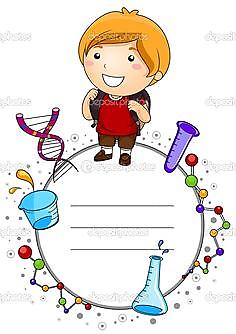